Manually remove Excel Add-in
AVer Information Inc.
Manually Remove Excel Add-in
Please use the following steps to remove Excel Add-in manually.
Launch Excel -> Go to Tools -> Press Excel Add-ins…
Uncheck Aplusexceladdin and press OK.
Close Excel Add-in dialog.
2
Manually Remove Excel Add-in
Launch Excel -> Go to Tools ->  Press Excel Add-ins…
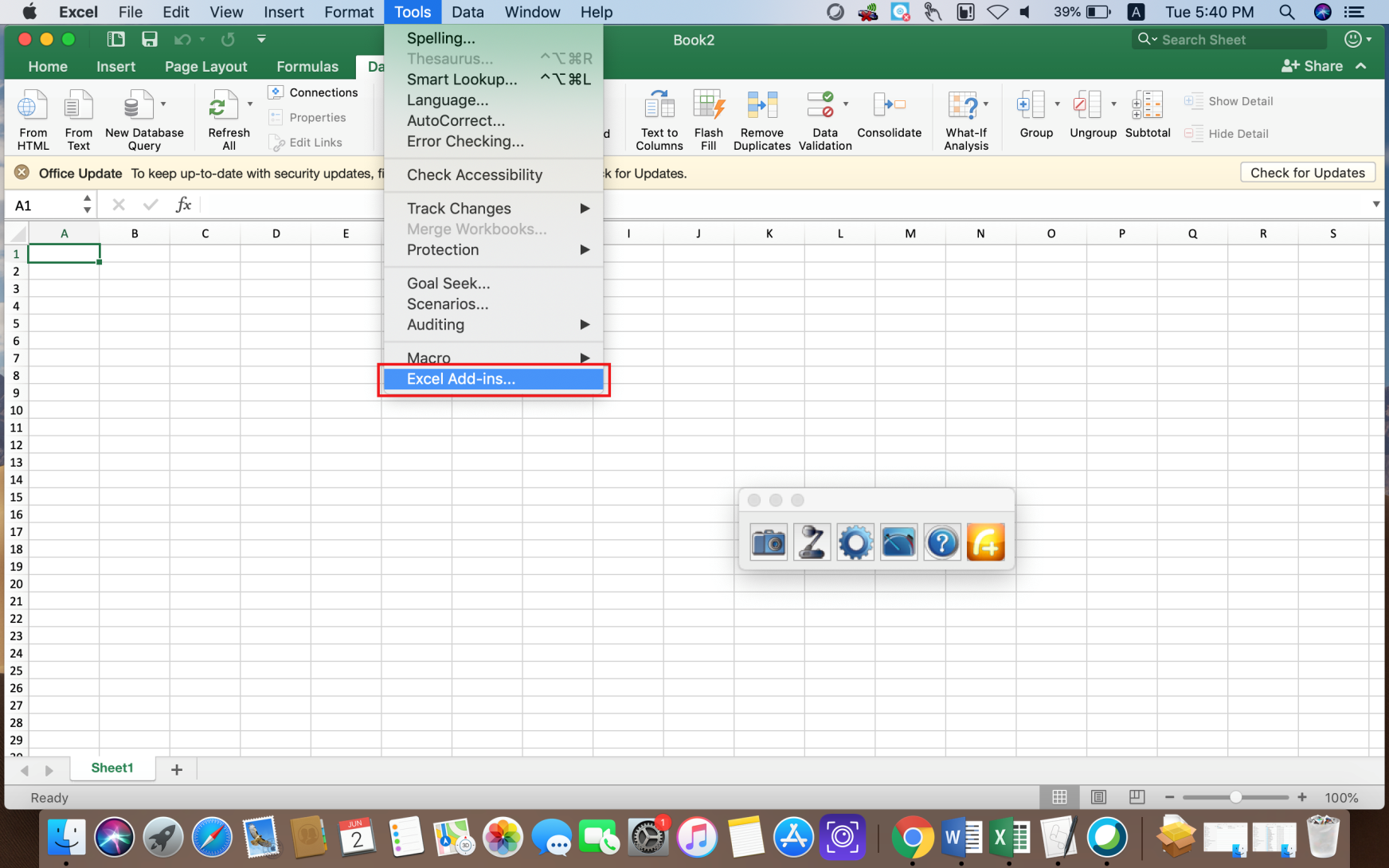 3
Manually Remove Excel Add-in
Uncheck Aplusexceladdin and press OK.
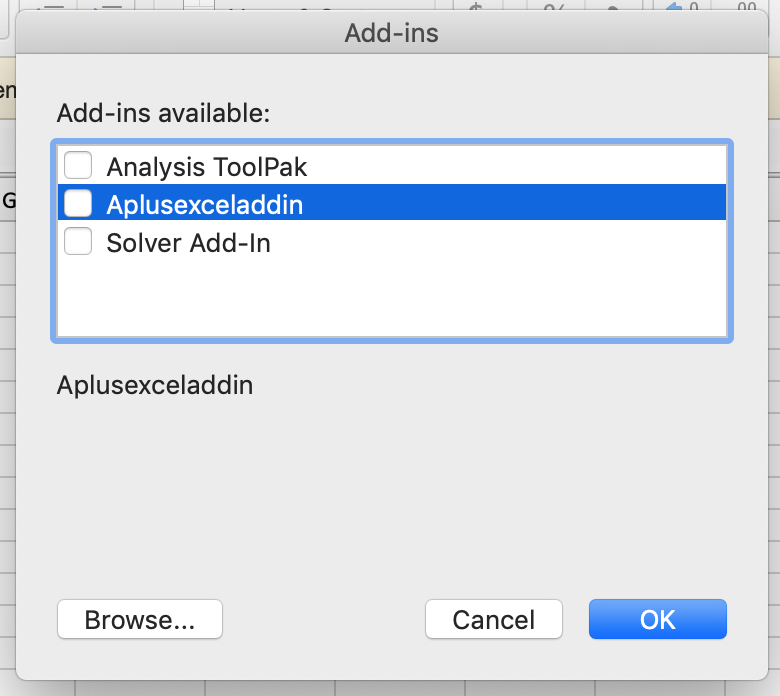 4
Manually Remove Excel Add-in
Close Excel Add-in dialog.
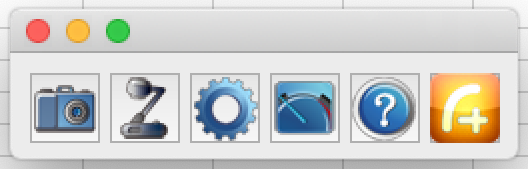 5